SERFF Modernization State Workshop
Training and Support
1/18/2024
1
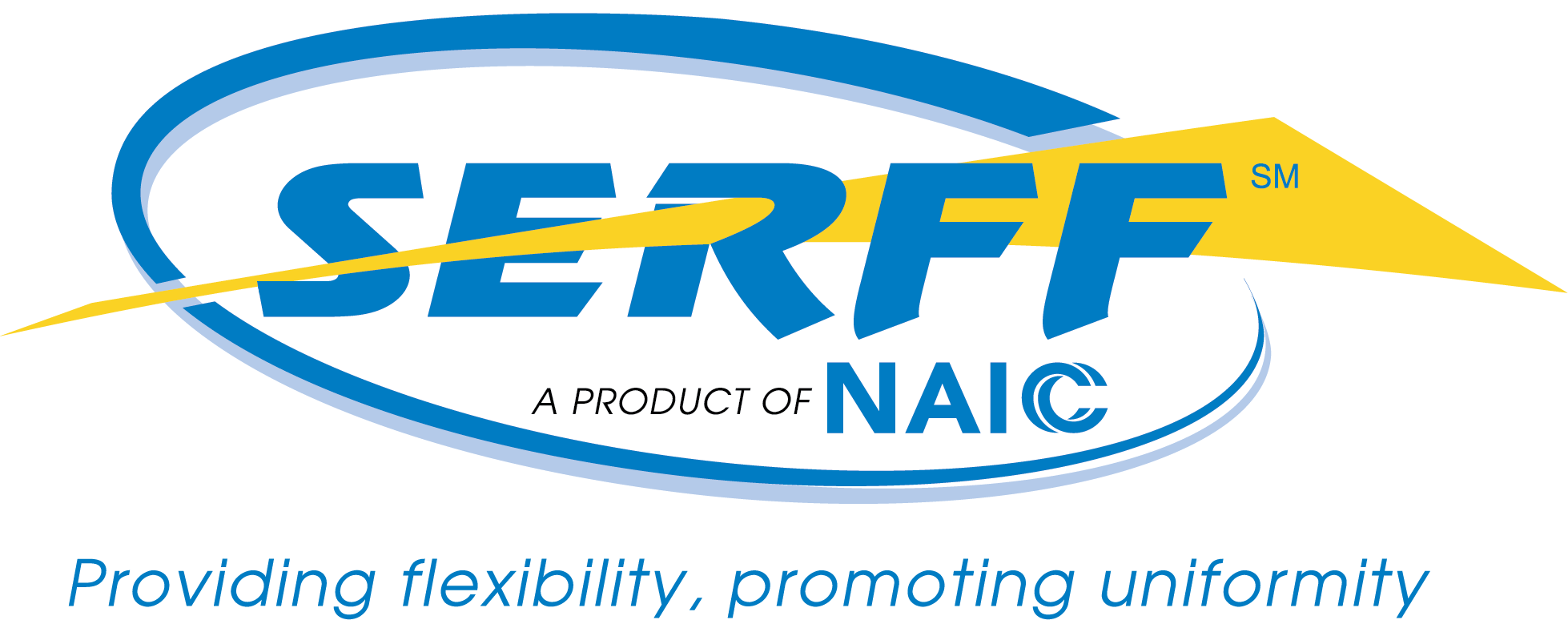 Training and Support
January 18, 2024
2
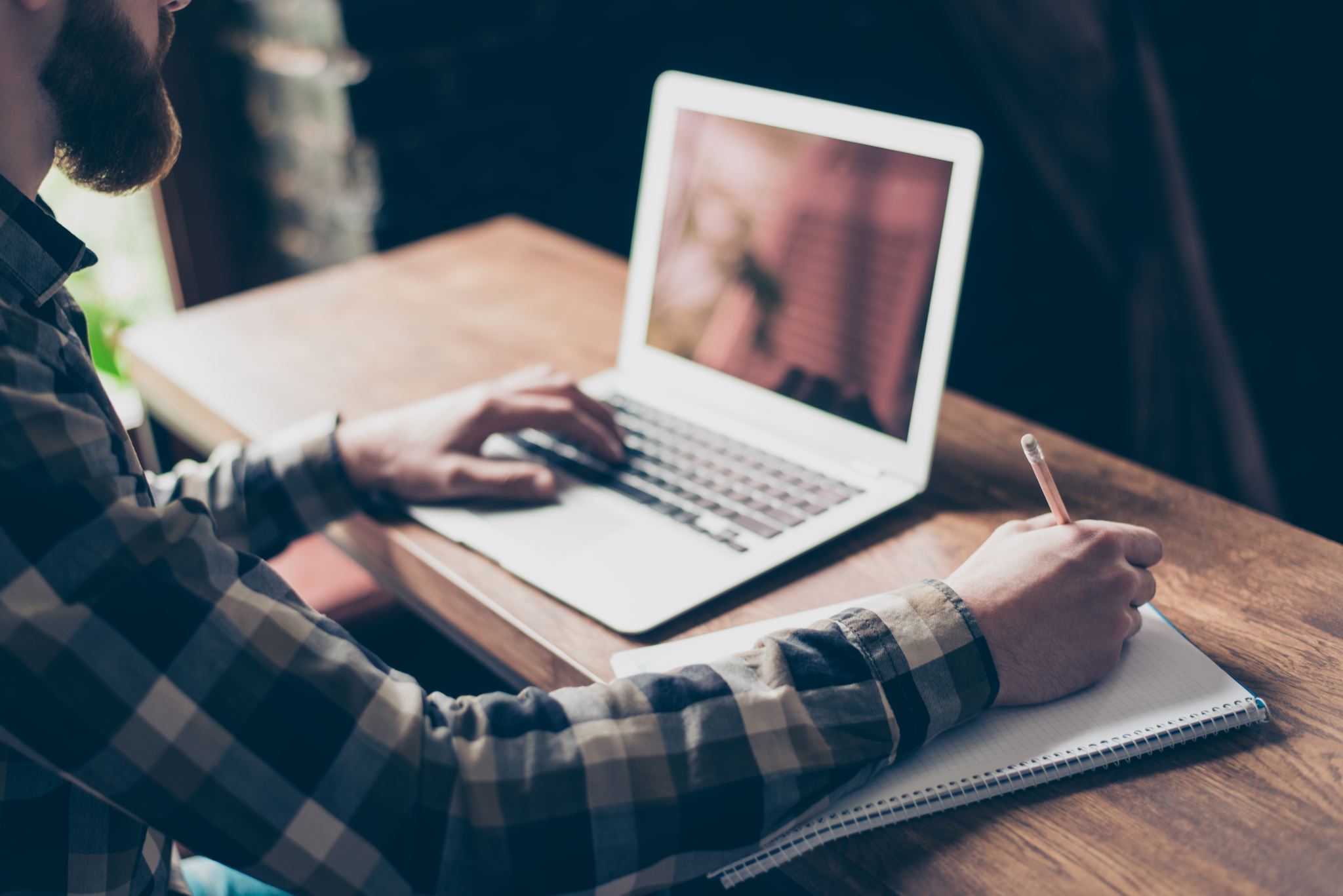 Training Methods
Live webinar
Recorded group training
Specific how-to videos
In-person training
Knowledge articles
1/18/2024
3
Training Topics
Overview
Topic-based
Q&A
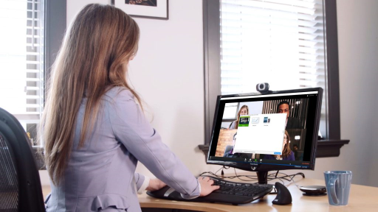 This Photo by Unknown Author is licensed under CC BY-SA
1/18/2024
4
Support Methods
Help Desk
Tier 1 vs. Tier 2
In SERFF
Release Notes
Known Issues
Tutorials
User’s Manual
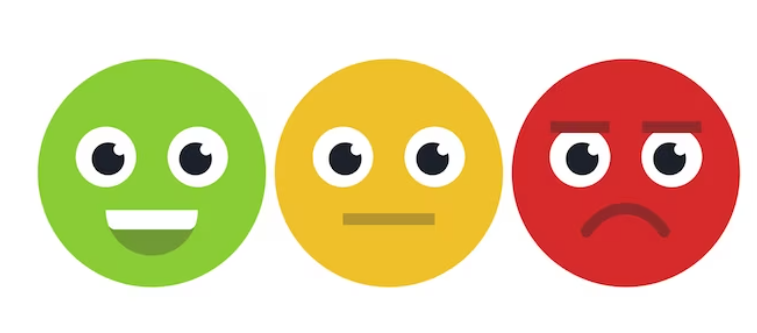 1/18/2024
5
Support Topics
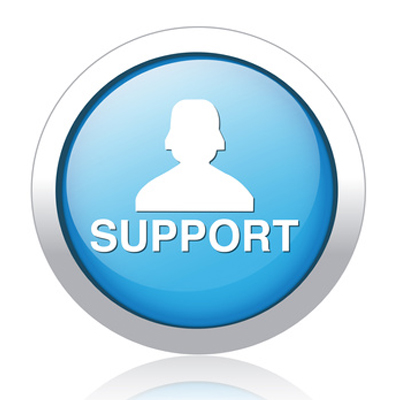 Customer Service Portal
In SERFF Tips
Chat
Other Ideas?
1/18/2024
6
Questions and Contact Us
SerffModernizationQuestions@naic.org
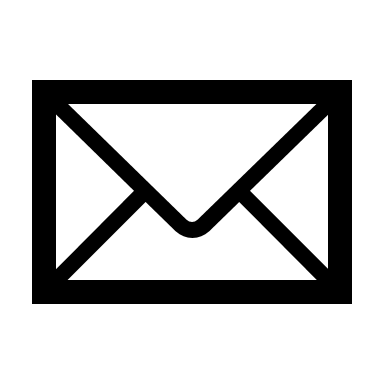 7
1/18/2024